Figure 5. Influence of IH inhibitor ZD7288 (ZD, 50 μM) on the subthreshold membrane properties of human ...
Cereb Cortex, Volume 22, Issue 9, September 2012, Pages 2087–2101, https://doi.org/10.1093/cercor/bhr294
The content of this slide may be subject to copyright: please see the slide notes for details.
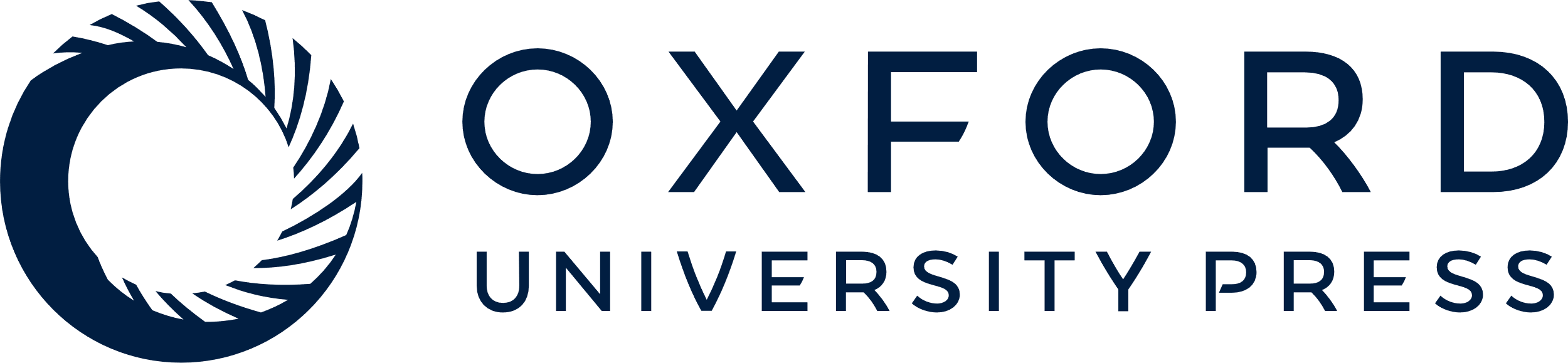 [Speaker Notes: Figure 5. Influence of IH inhibitor ZD7288 (ZD, 50 μM) on the subthreshold membrane properties of human granule cells. (A) Test of membrane resonance. Injection of small (100 pA) sinusoidal currents with increasing frequency (Aa, lower traces), led to voltage responses (Aa, upper traces) which had decreasing amplitudes with increasing input frequency at control conditions (CTRL). This low-pass filter property was enhanced with 200 μM Ba2+ and further increased with additional application of ZD (Aa). The resulting impedance profile showed no specific resonance peak (Ab). Starting membrane potential −90 mV. Scale bars, 10 mV, 1 s. (B) Subthreshold integration of artificial synaptic inputs. Injection of a 50 Hz αEPSC train (Ba, lower trace) evoked EPSPs which leveled off quickly under control conditions but accumulated almost linearly when IH was blocked (ZD). Thus, IH decreases the summation (Bb, ratio of last and first EPSP; n = 13). Scale bars, 2 mV, 20 ms.


Unless provided in the caption above, the following copyright applies to the content of this slide: © The Author 2011. Published by Oxford University Press. All rights reserved. For permissions, please e-mail: journals.permissions@oup.com]